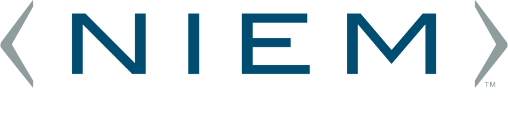 Human Services Domain Update
Domain Steward & Stakeholders: Chris Traver, Joe Warren – HHS Administration for Children and Families (ACF)
Highlights & Current Activities
Best Practices
Challenges & Recommendations
Business-driven approach with robust technical support

Direct engagement with state and local stakeholders (including ACF regional offices, associations, and industry consortia)

Focus on privacy and confidentiality requirements, which are often cited as the most significant barrier to data sharing
Need strong NIEM community support to maintain momentum – including outreach, tools, and advocacy
Suggest NBAC (or another body) focus on ‘business development’ and avoid losing adoption opportunities
Focus on deep implementation within domains in addition to outward expansion.
Take inventory - how do we position NIEM to solve today’s challenges?
Architectural view – position NIEM as a foundational capability for IT integration
Established a human services inter-agency working group (HSDISC)	

ACF Assistant Secretary signed the Interoperability Action Plan, which provides authority and backing for the work

Current activities focused on implementation - human trafficking, child welfare, etc.

Actively building relationships with other communities – health, education, justice, housing, etc.
1